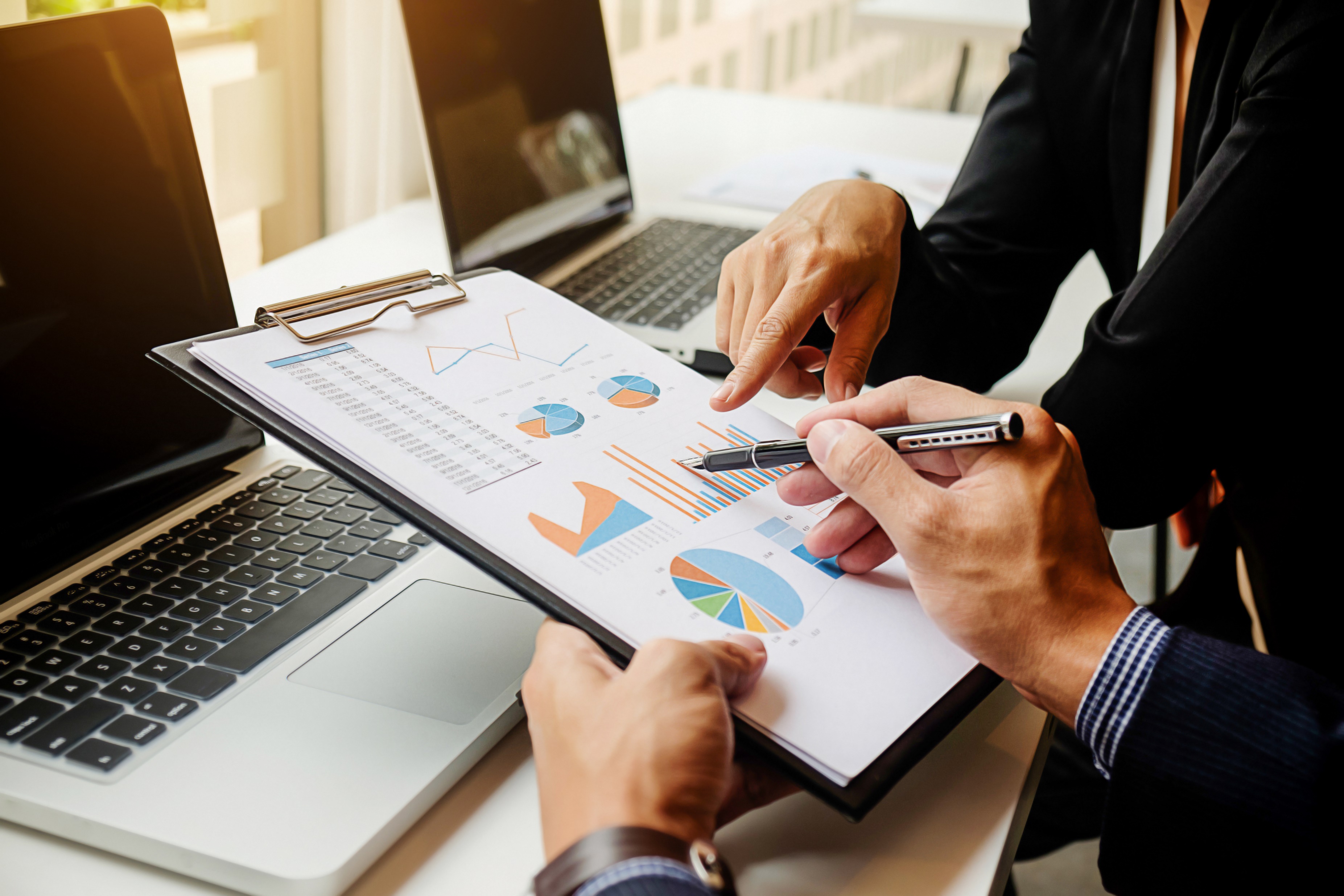 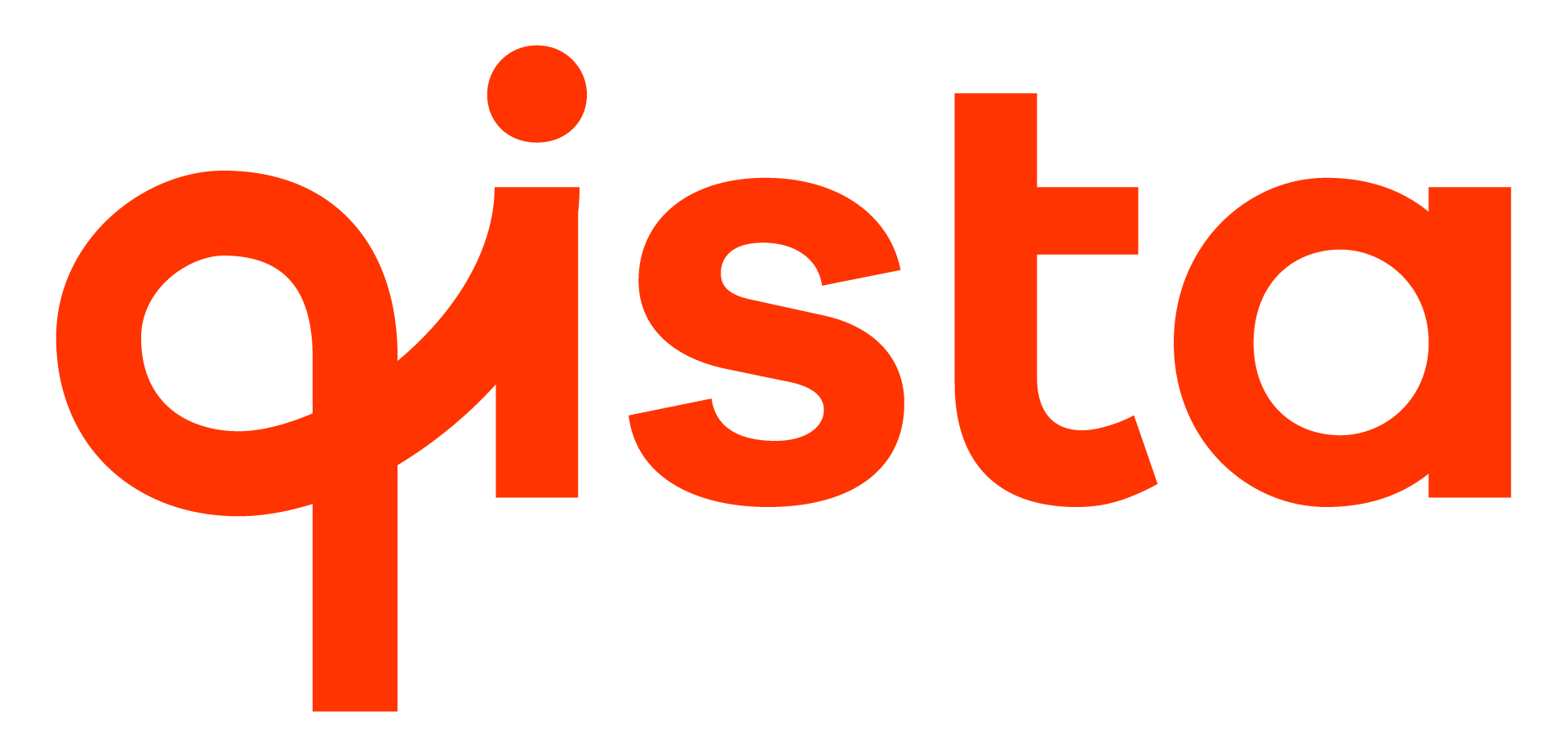 OUVIDORIA
2º semestre 2023
Canais de Atendimento
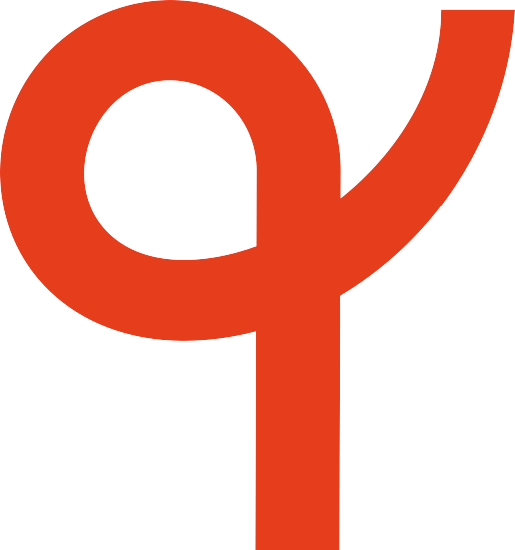 As demandas, são distribuídas nos seguintes canais atendidos pela Ouvidoria.
Banco Central do Brasil: Órgão regulador que recebe reclamações de clientes por meio do site ou por telefone e encaminha às instituições para tratamento e resposta.  As reclamações sobre os produtos e serviços oferecidos pelas Instituições Supervisionadas pelo BACEN ajudam no processo de regulação e fiscalização do sistema financeiro.
Consumidor.gov:  Serviço público que permite a interlocução direta entre consumidores e empresas para a solução de conflitos pela internet. É Monitorado pela Secretaria Nacional do Consumidor (Senacon)  e o Procon  (Programa de Proteção e Defesa do Consumidor).
Reclame AQUI:  É uma plataforma utilizada pelos consumidores para expor opiniões sobre a experiência com determinada empresa ou até mesmo serviço. A plataforma é disponibilizada para empresas  com o intuito de dar  suporte ao consumidor, e sanar dúvidas.
Classificação das Manifestações
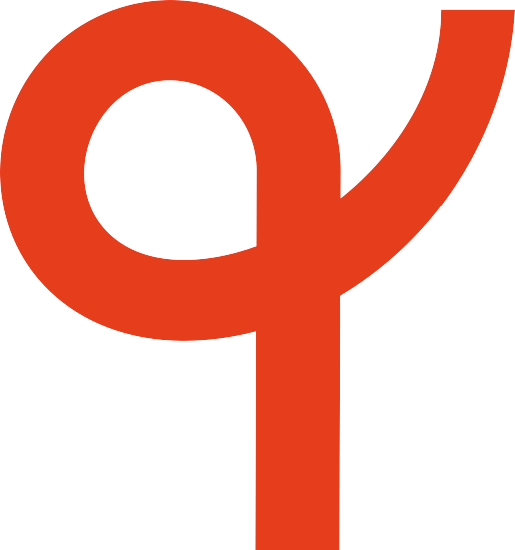 As manifestações atendidas através dos canais internos estão distribuídas por classificações, informação e reclamação.
Canais Atendidos
Demandas Atendidas
Assuntos das Manifestações
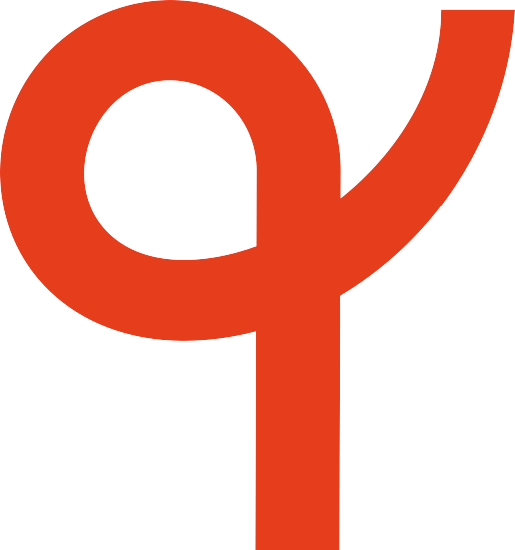 O maior volume de atendimento envolve o assunto cobrança, representa 76%  do total de demandas recebidas pelos canais internos:
Classificação das Manifestações
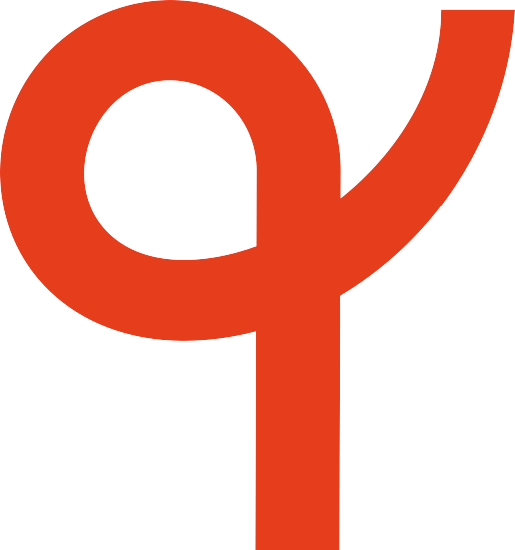 As manifestações classificadas como improcedente representam 72% do total de demandas recebidas.
Pesquisa Ouvidoria
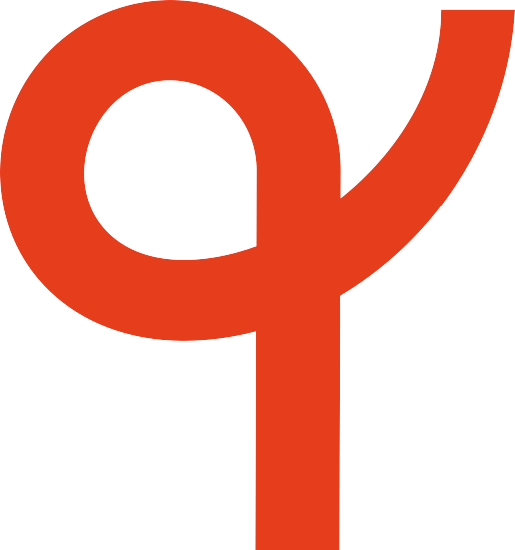 Em conformidade com a Resolução CMN nº 4.860 e Instrução Normativa Banco Central do Brasil nº 265, de 31 de março de 2022, ao finalizar o atendimento nos canais da Ouvidoria, encaminhamos ao cliente uma pesquisa  de avaliação direta da qualidade do atendimento,  com intuito de avaliar o nível de satisfação com a solução apresentada e o atendimento prestado.  

Retorno da pesquisa de satisfação enviada a todos os manifestantes que acionaram os canais atendidos pela Ouvidoria:
Panorama Geral
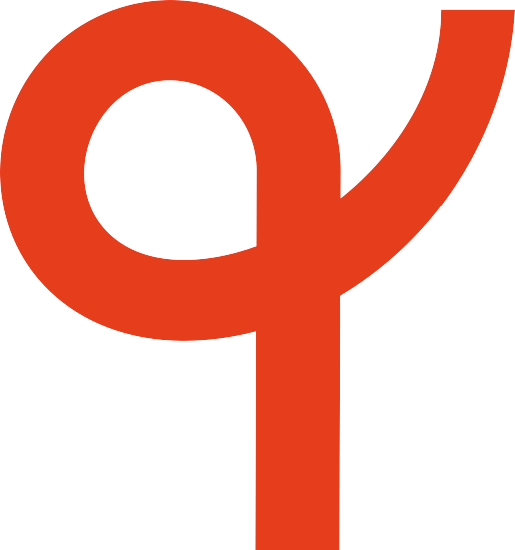 O prazo regulatório para resposta aos clientes é de até 10 dias úteis, conforme art . 6°, §2 da Resolução CMN 4.860/2020. Das manifestações registradas, 266 foram realizadas por clientes Qista.
Clientes e Não clientes